Next generation products roadmap # B6
Tucson SITS 2018 – Theo Laudat – 30/10/2018
[Speaker Notes: Thank you mister Chairman for this kind introduction (seulement si il y a une introduction ;-)
Aux states cela se fait beaucoup de se présenter au début
I am theo Laudat, thechnical manager of blueSeis product line from iXblue , And I am pleased to be there to let you know more about our brand new rotational seismometer called blueSeis-3A]
240V
240V
Digitizer
Digitizer
Battery
12V
Battery
12V
blueSeis-1C: Ultra-low-noise, 1component, sensor cold head
Laptop
Config°
Laptop
Config°
GNSSantenna
GNSSantenna
Characteristics
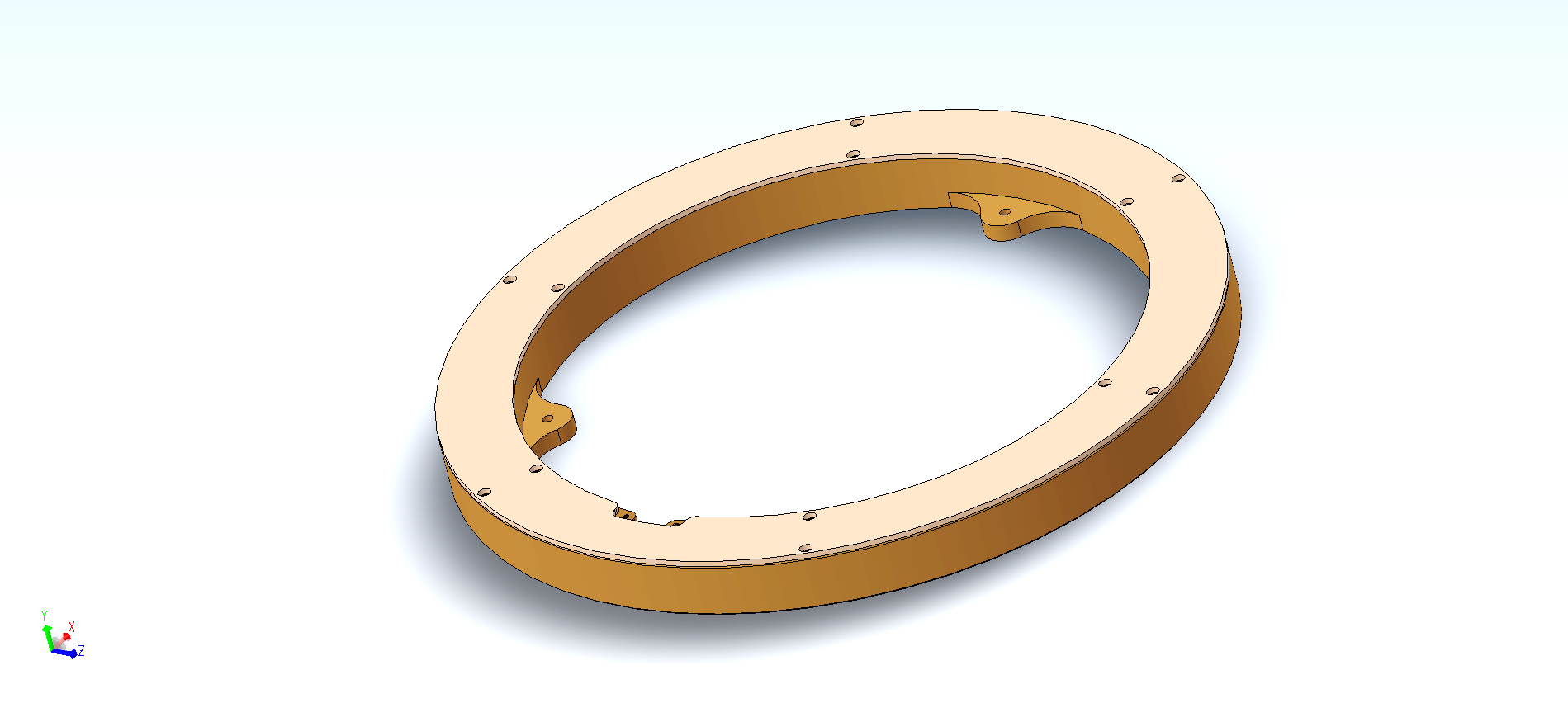 Signals
to measure
0.5 nrad/s sinus =>
200 nrad sinus @ 0.001Hz

nrad/s sinus =>
2 nrad sinus @ 10Hz
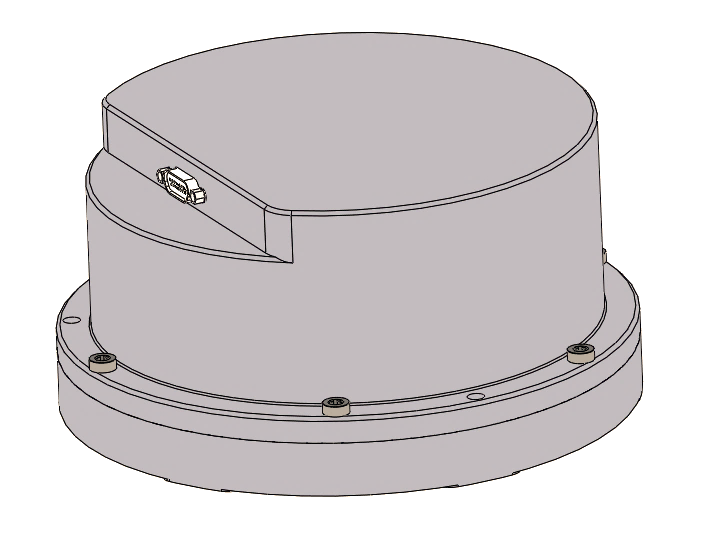 GNSSantenna
GNSSantenna
12V
12V
3x1C
1C
Power supply
Power supply
Serial
Serial
Serial
Serial
6W
4W
<1mW
<1mW
Cabling
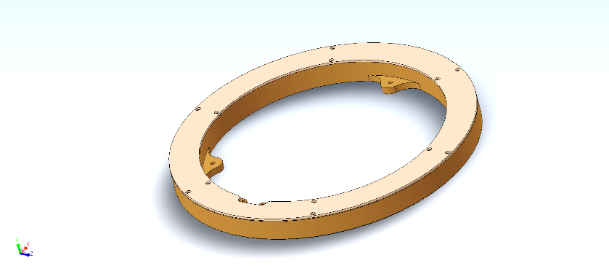 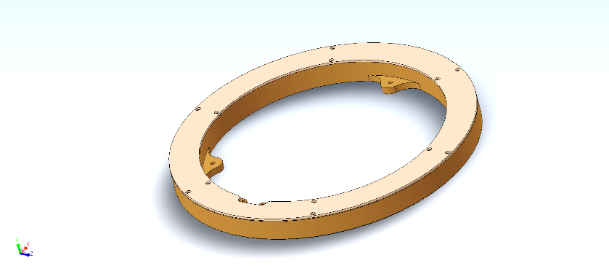 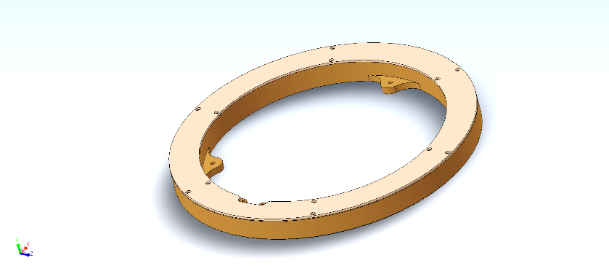 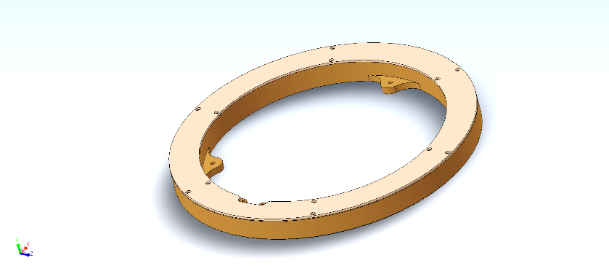 Applications

Seismology
HydrologyOBS seismometer denoising
Large instrument denoising
Planetology
Volcanology

… Any otherideas ?
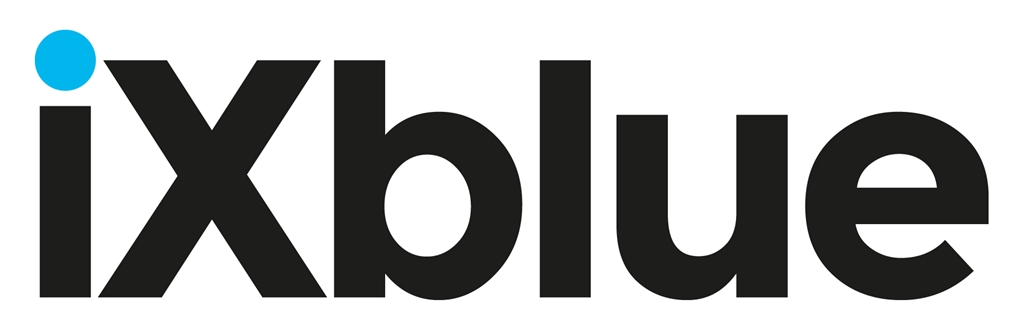 To be released, April 2019 @EGU Vienna
240V
240V
240V
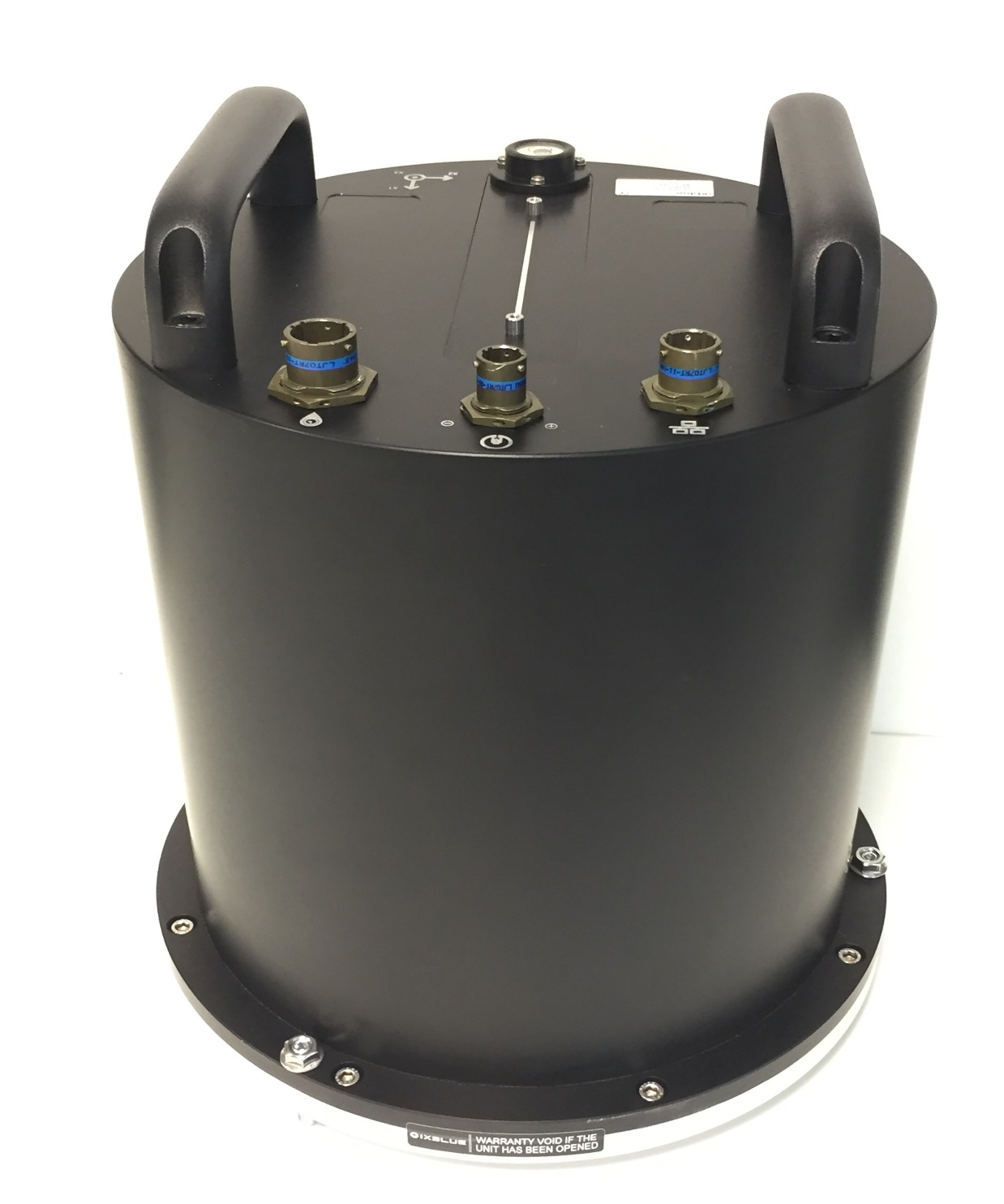 Digitizer
Data logger
Data logger
Battery
12V
Battery
12V
Battery
12V
blueSeis-3A Next Generation: smaller, lighter, and more versatile
Laptop
Config°
Laptop
Config°
Laptop
Config°
GNSSantenna
GNSSantenna
GNSSantenna
12V
Power supply
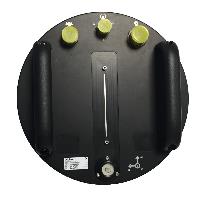 TCP/IP
Serial
12V
Power supply
Characteristics
Serial
TCP/IP
Datalogging
Cabling
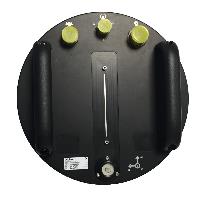 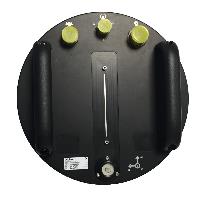 GNSSantenna
12V
Power supply
Serial
Serial
4W
2W
3A-s
3A-e
15W
6W
6W
3A
Should we ?
Have an omblic instead of connector out of the sensor ?

Have 3A-e and 3A-s options, maybe only one is enough ?

Have a smaller+cheaper+ligher sensor at 50nrad/s/√z ?
Versatil electronic box
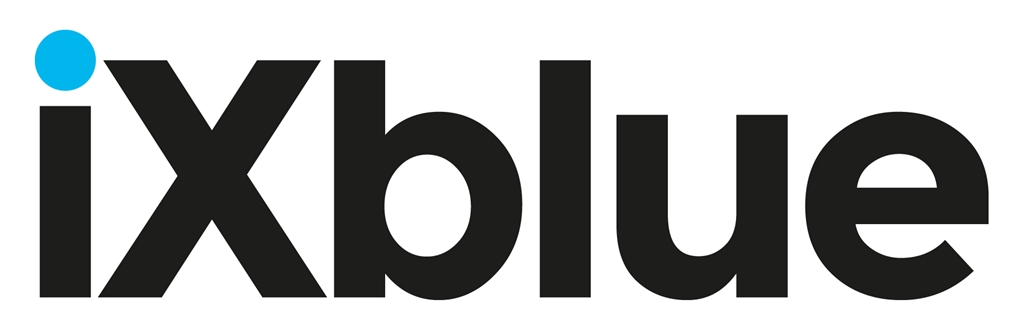 To be released, April 2019 @EGU Vienna